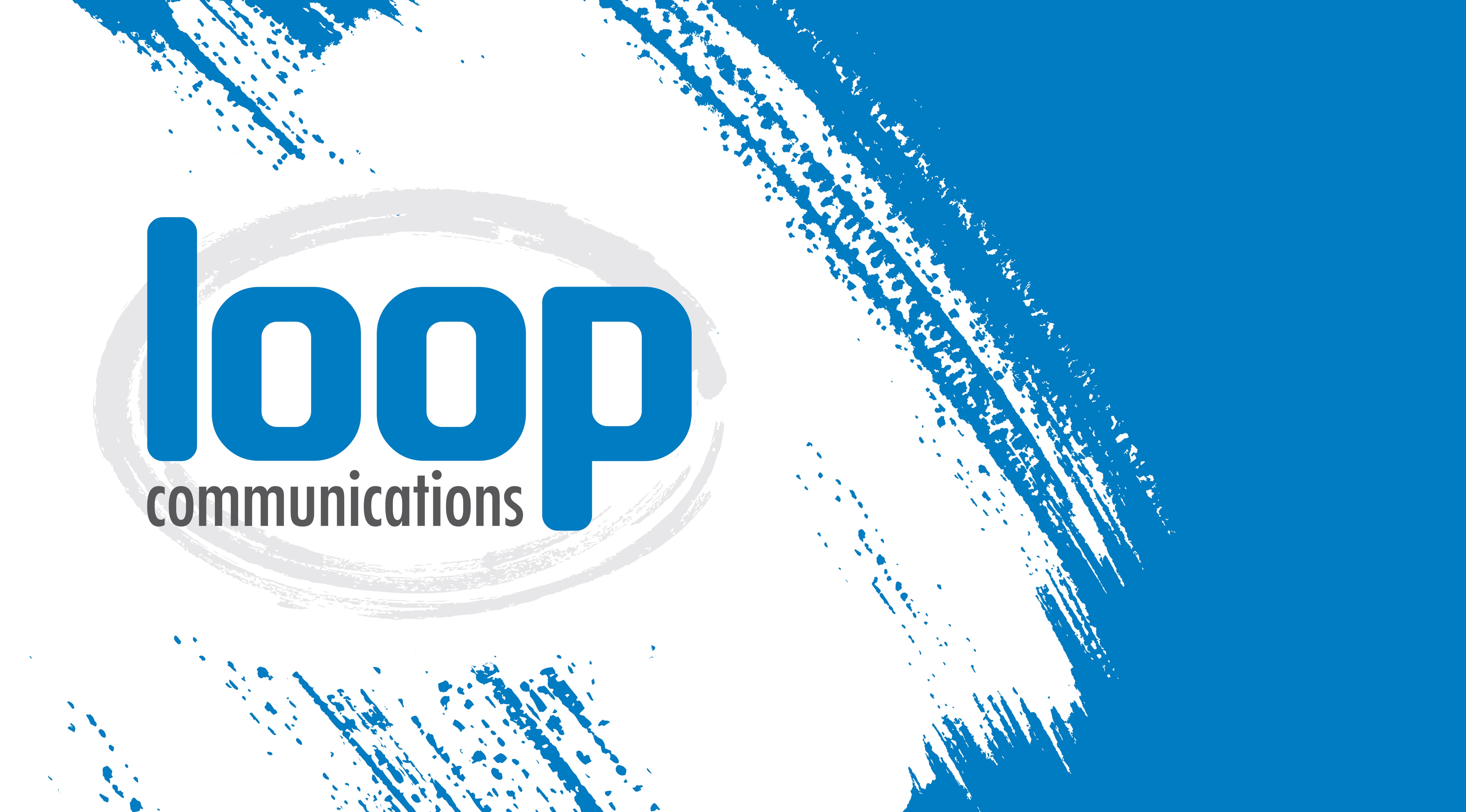 Brian Tolleson
James McKinney
Table of ContentsLoop Partner Program
01
02
Intro to who we are
How we’re different
03
04
Stats & reviews
Partnering with us
page
02
What We DoManaged VoIP Phone Service
Enterprise-class hosted phone service
No contracts
Simple pricing
Fully-managed system
Approachable, relatable support
page
03
Who We AreCompany Values
our history
Founded in 2009
Headquartered in Charlotte, NC
our values
Empathy
Honesty
Curiosity
Simplicity
Humor
Hard Work
our vision
Loop Communications vows to employ technological expertise and a customer-centric approach to make your business function more efficiently. We think about phones all day, so you don’t have to.
page
04
[Speaker Notes: We built this company to be a partnership model.  We do not consider MSPs to be resellers or an external arm of a sales force.]
How We’re DifferentCustomer Service
Clear path to support
Obsessive customer support
Driven to understand the customer’s intent, so we can recommend the best solution
We manage all changes and configurations
page
05
How We’re DifferentBuilt for SMBs
Infrastructure built for stability and reliability
Simplified installations - phones configured prior to install, so the transition is quick and painless
Processes are designed for speed and efficiency
page
06
How We’re DifferentNot “one size fits all”
Every customer is approached individually, with focus on their needs and the best solution.
Features are released responsibly, knowing they will work as designed and advertised.
Concierge style delivery, customized solutions and integrations to solve challenges and needs.
page
07
Partnering With UsWe work with your MSP
Partnership gives you expertise in both networking and telecommunications
Clear lines of responsibility
Training and Experience
Transparency for your customer
We are a relationship company
page
08
Partnering With UsThe Process
Support
Proposal
Install
Onboard
2
4
1
3
Loop & 
MSP
Loop
Loop
MSP
page
09
Partnering With UsPricing
$17 per month
$7 per month
$2 per month
$1 per month
$20 per month
$10 per month
$70 per month
hosted phone system
phone extensions
virtual extensions
E911
local phone numbers
toll free numbers
digital fax
All features included

Unlimited local / long distance calling

All support and changes included

No contracts

No setup fees, porting fees, etc
page
010
Partnering With UsIncluded Features
Auto attendants, ring groups, queues, time-based call routing, voicemail to email, operator panel, etc.
Call recording
Voicemail to text transcription
Complimentary professional voiceover
Queue statistics / Call center reporting
page
011
StatisticsKey Support Metrics
97% of support calls are answered within 15 seconds.
93% of support tickets are solved within ten minutes.
100% SLA achievement of 15-minute response time on overnight and weekend requests.
100% customer satisfaction rating for 24 consecutive months.
page
012
StatisticsKey Performance Metrics
Coverage across US and Canada.
99.999% uptime for previous 36 months.
Average 2.5 million minutes of phone traffic per month.
Average 900,000 phone calls per month
page
013
Our PhonesAll With Great Call Quality
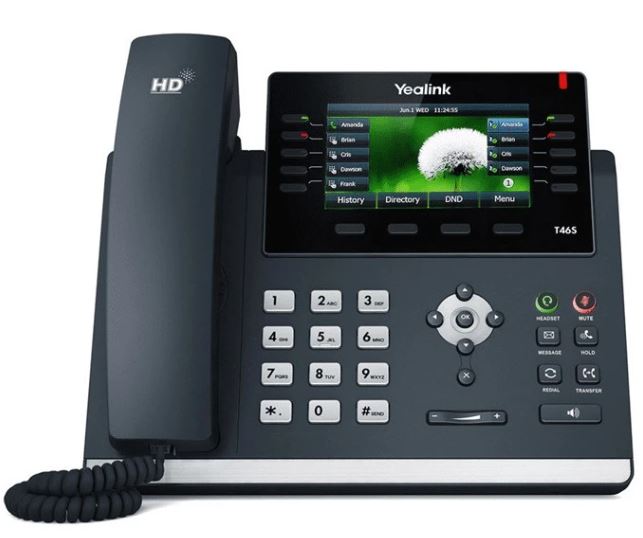 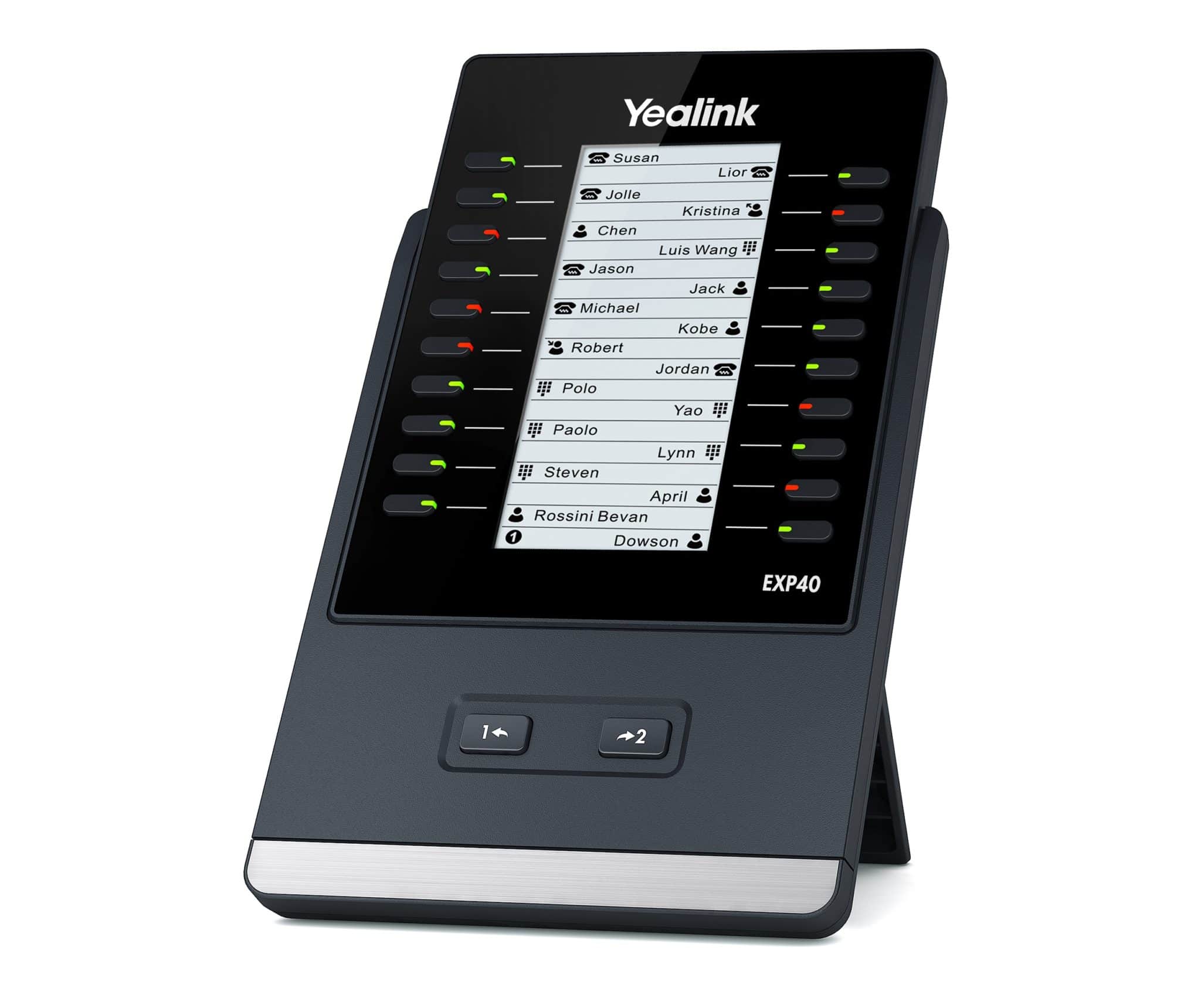 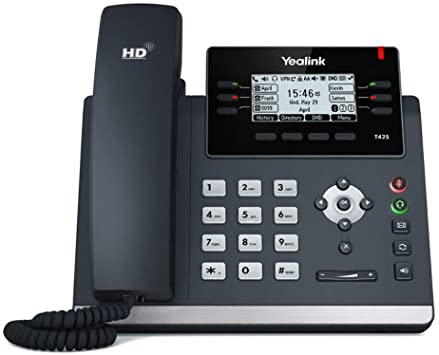 Color Desk Phone
Desk Phone
Side Car Directory
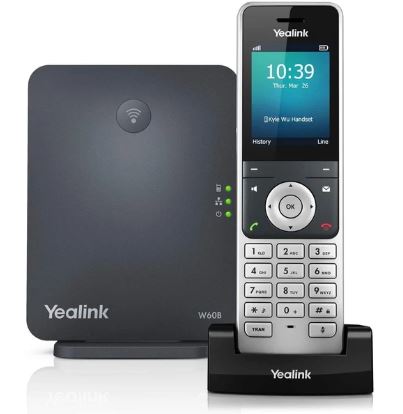 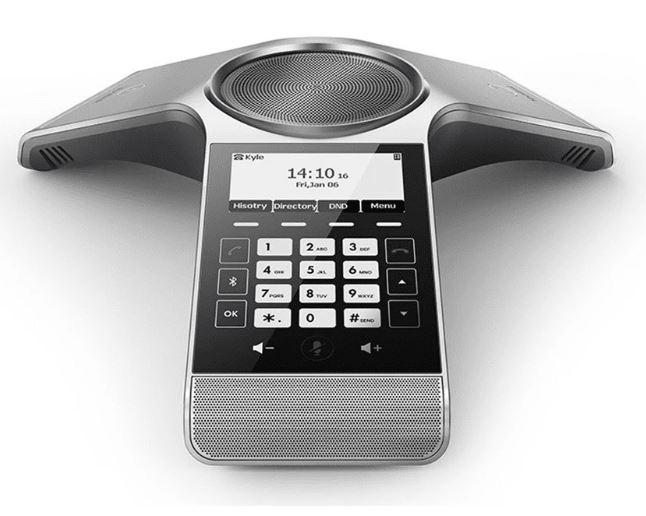 page
014
Conference Room Phone
Wireless Phone
Independent ReviewsG2 Crowd
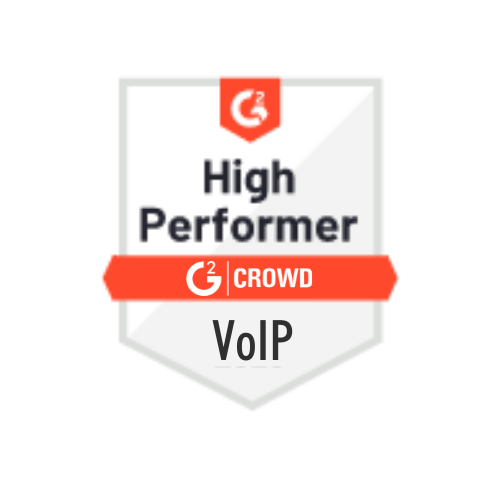 #1 in Ease of doing business with
#1 in Likelihood to recommend
#1 in Quality of support
#1 in Ease of use
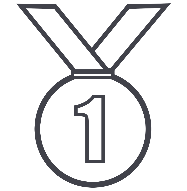 99% loop vs 83% industry avg
96% loop vs 86% industry avg
96% loop vs 82% industry avg
99% loop vs 84% industry avg
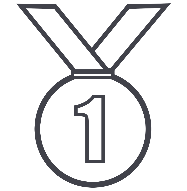 G2 Crowd is the world’s largest B2B software evaluation platform.  
The ratings are based on 
unfiltered, unbiased, 100% validated reviews.
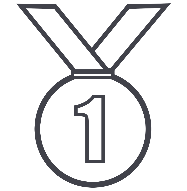 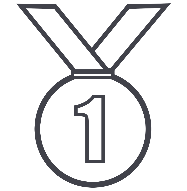 page
015
[Speaker Notes: We built this company to be a partnership model.  We do not consider MSPs to be resellers or an external arm of a sales force.]
“Great customer service! Friendly  and fast!”
“We love LOOP!”
“I love how responsive they are to my calls or emails when I need service! 
But more importantly, I love that my phones are never down! With our previous provider, we were experiencing weekly outages!”
Loop makes it very easy to get in touch with them. Their employees are very helpful in providing steps to solving problems, and they are happy to jump in and work on the problem first-hand.”
“Real customer service in a day and age where it is ignored.”
“Customer service is critical to us. Loop has been exceptional from walking us through each step to answering questions. They are exceptional”
Kelly Speers
President @ Your IT Results
Joelle Ferguson
Manager @ Ferguson Insurance
Danielle Bales
Manager @ Way Media
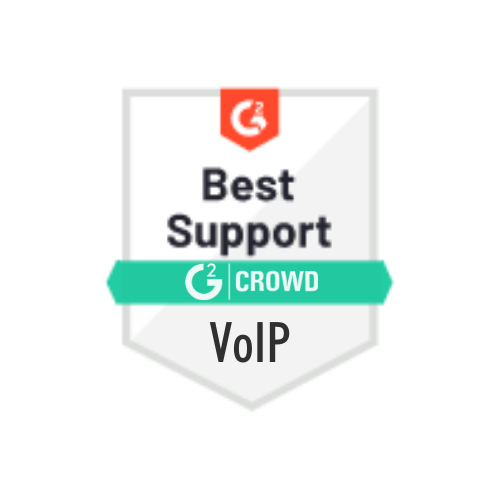 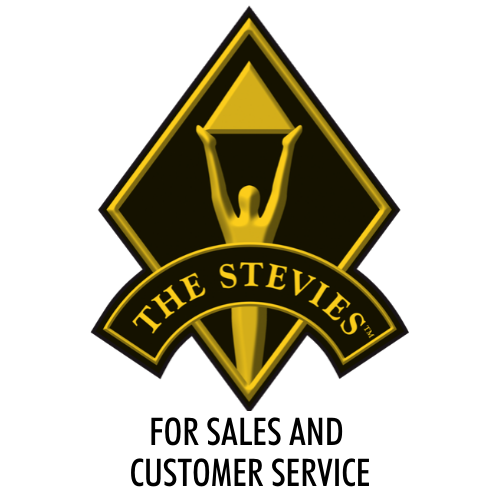 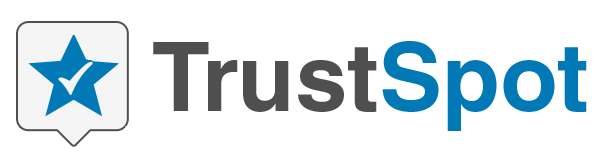 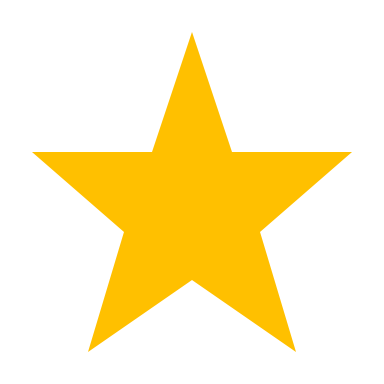 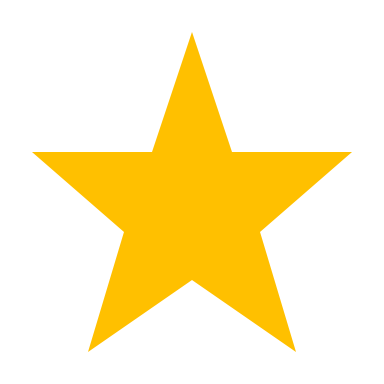 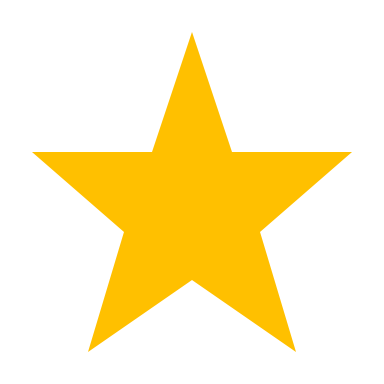 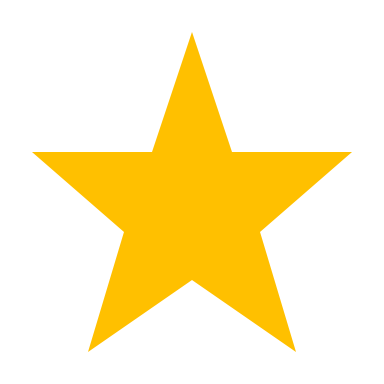 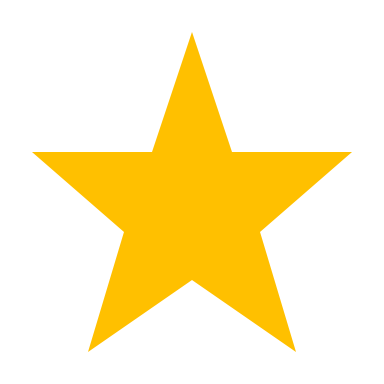 Loop CommunicationsLeadership Team
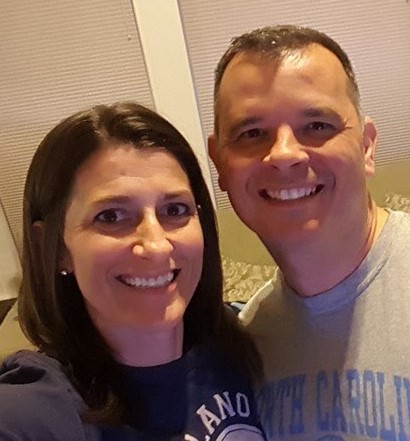 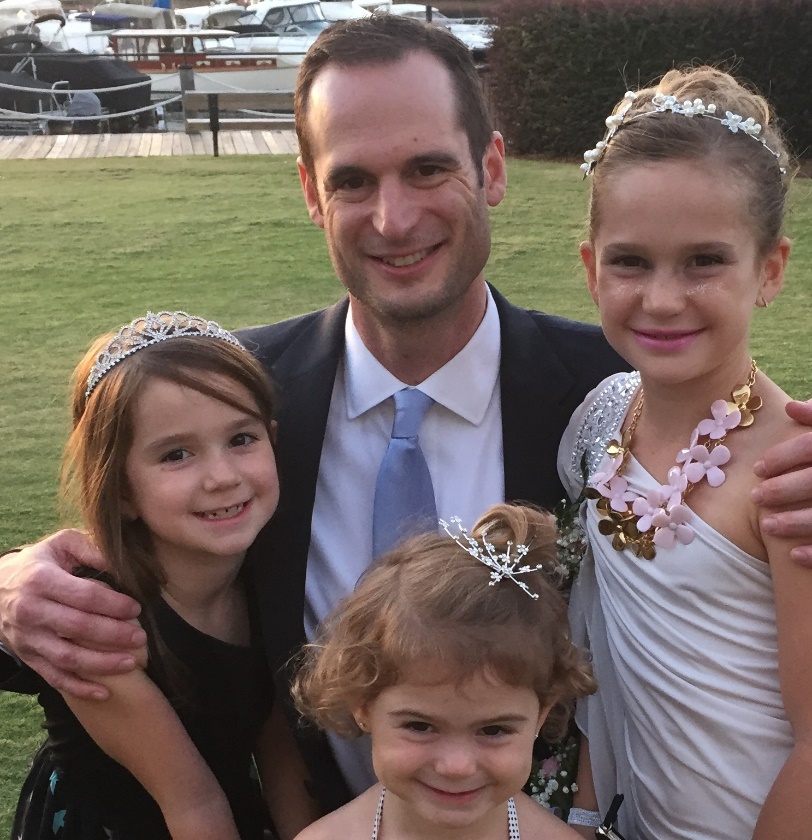 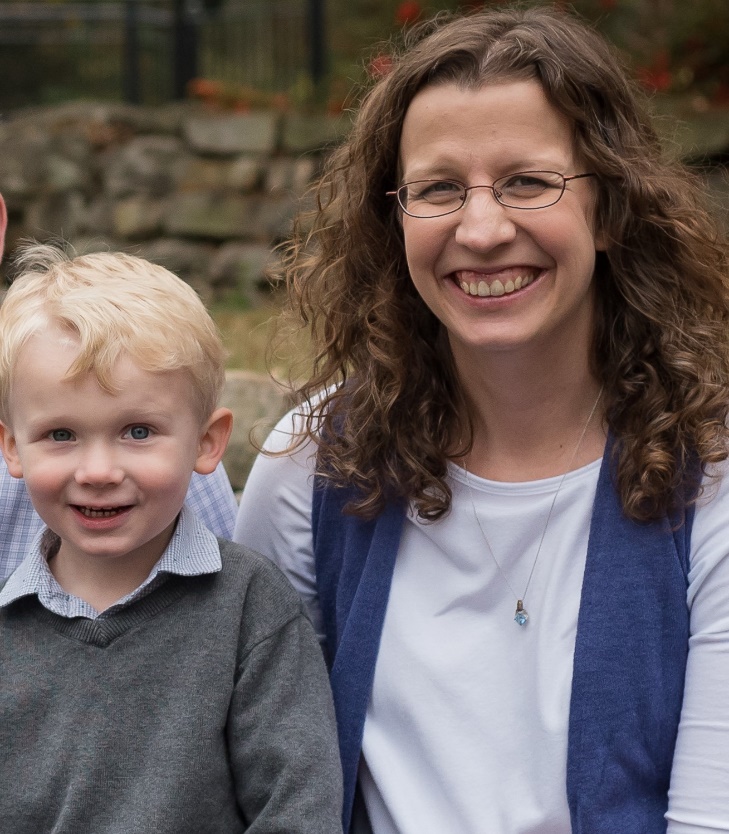 James McKinney
President
Brian Tolleson
CEO
Amanda Proffitt
Director of Operations
sales@loopcommunications.com
800-586-0320
page
017